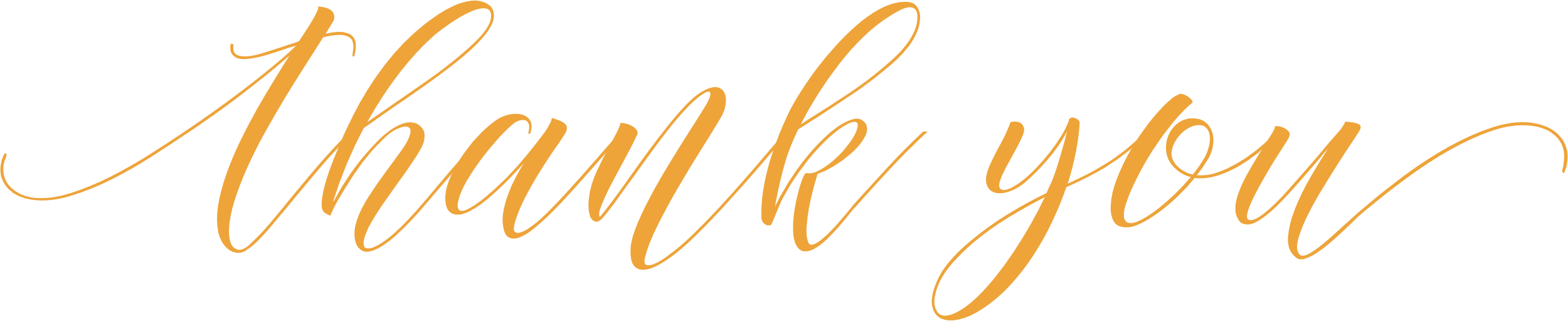 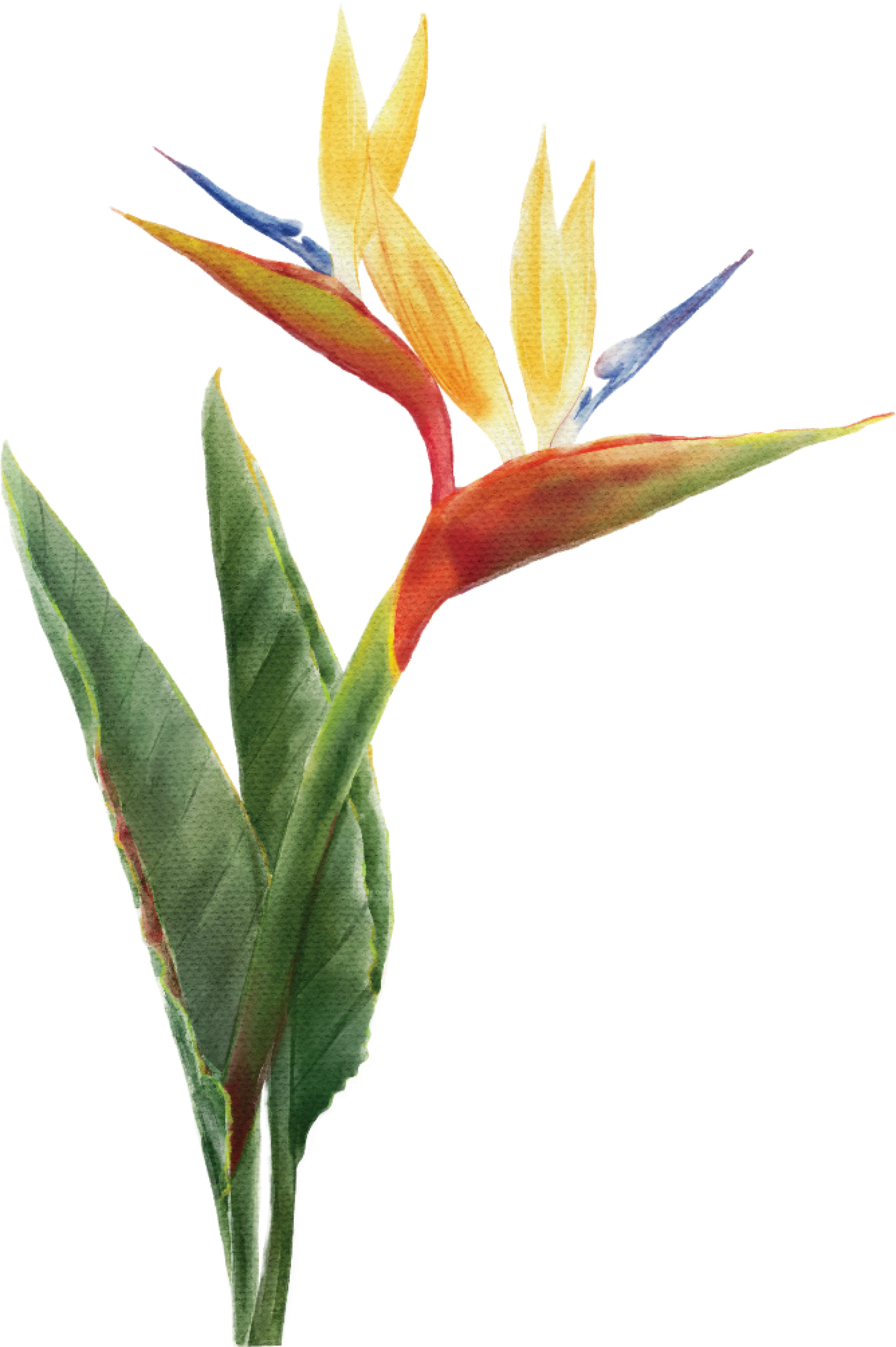 FROM
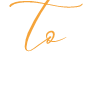 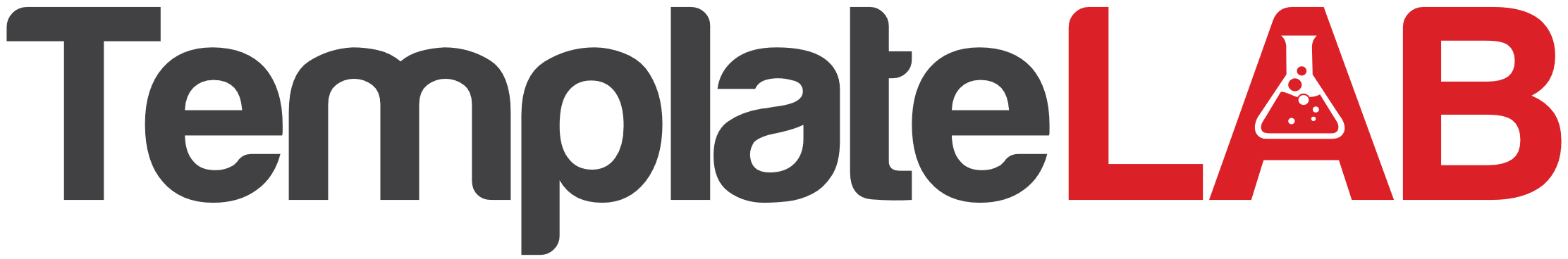